State of New Mexico
Wildfire 2022
Start of Wildfire Season
March 29 – US 380 – No issues
April 6 – Hermits Peak – Power cut to cellular
April 7 – Overflow
April 11 – Big Hole
April 12 – Nogal Canyon, Mc Bride, SEOC Activated
Fires keep coming
April 17 – Cooks Peak
	April 19 – Calf Canyon – Cellular, TV, Radio, PS radio burned
		April 20 – Buckhorn
			April 22 – Hermits Peak / Calf Canyon 60,173
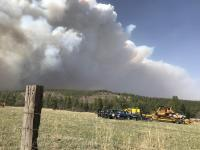 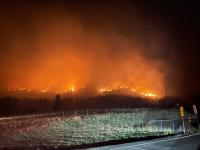 Winding Down
April 22 – Cerro Pelado
	May 4 – Federal Declaration Issued
		May 18 – HPCC 301,971 acres 34%
			June 26 – HPCC Contained 341,471 acres 85%
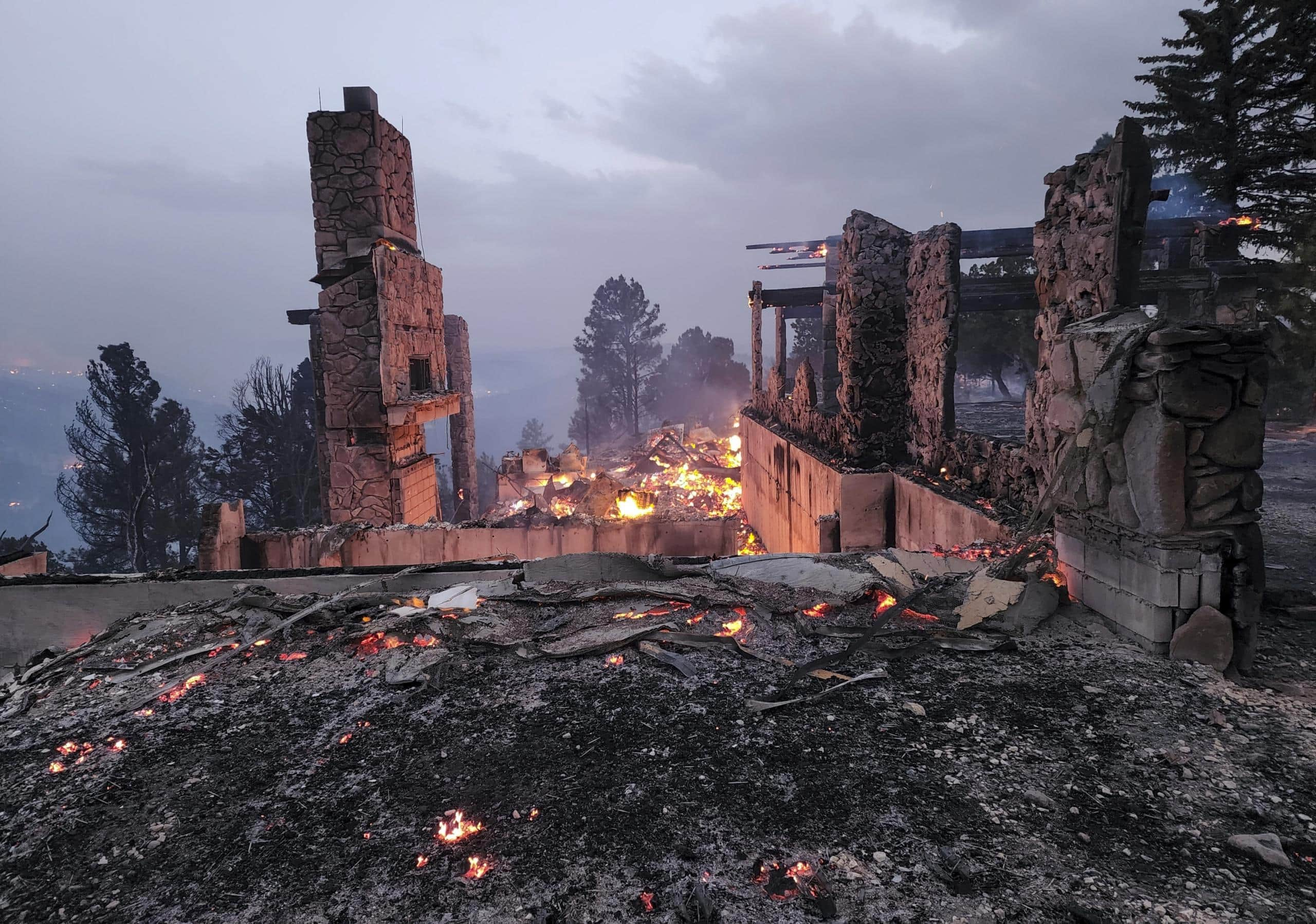 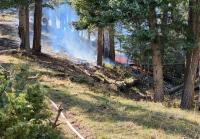 Infrastructure impacted
June Request for Generator for Cellular tower
5 days later burn over
3 cellular sites
1 Fiber hub site
1 TV Station
1 Radios Station 
1 County public safety system
TV, Radio station and Fiber and Cellular
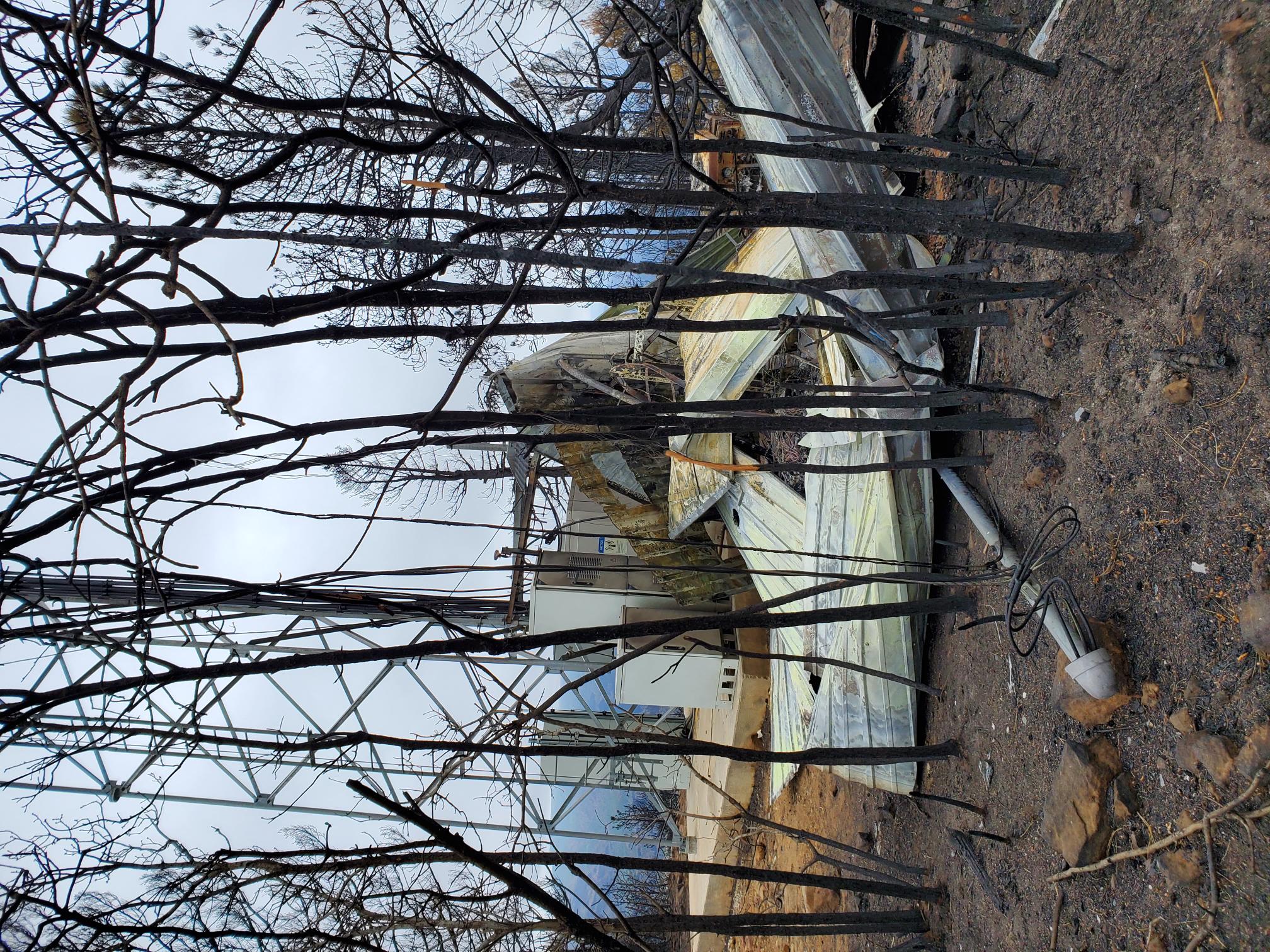 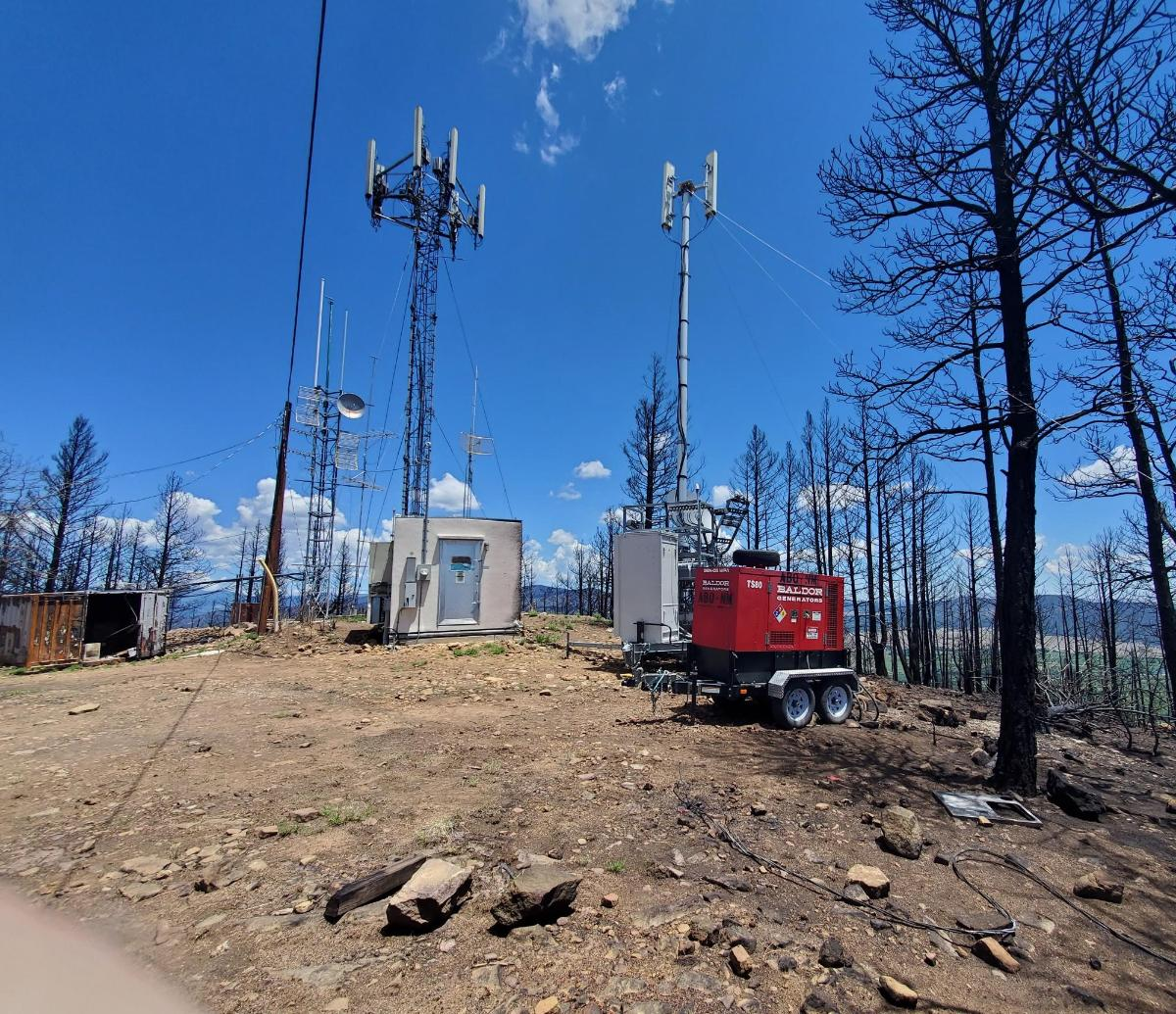 Communications Mora Site
Containers damaged
Coax Melted
Antennas burned
Power cables to all sites gone
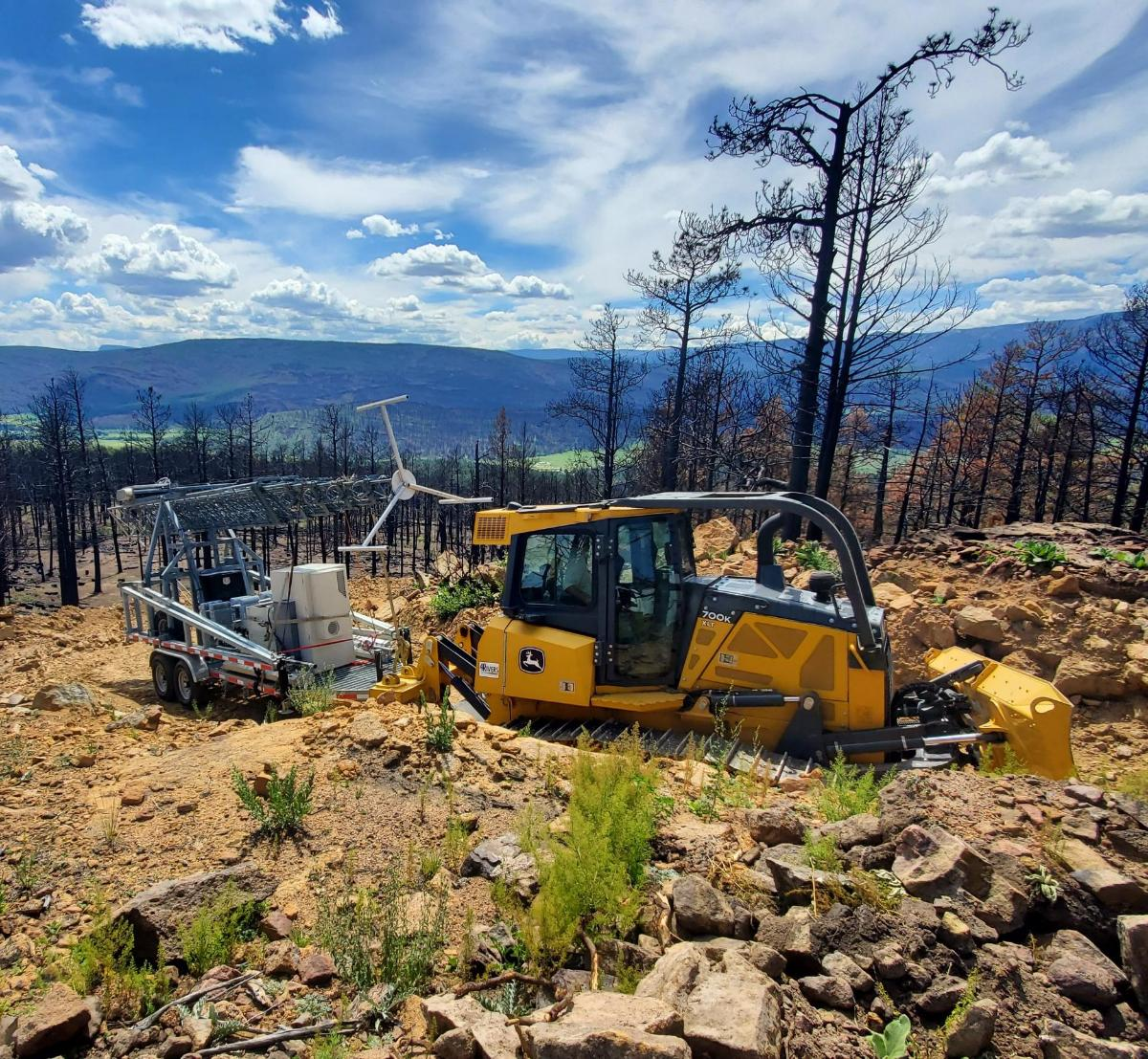 Communications support
Cellular COW had to be placed by a Dozer
Had to fuel generators every other day
Road became hazardous
Monsoon Season Starts
June 16 – Monsoon flow reaches New Mexico
	June 17 – Widespread Flooding in Mora and San Miguel County
		June 27 – Over 300,000 sandbags deployed
			July 20 – Extreme Flooding three deaths
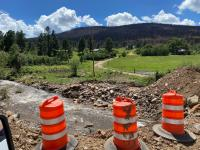 To the Rescue FEMA MERS
Cellular down
Landline down
TV down
 NO IPAWS or WEA
1 AM Radio station 92 miles away
NO NOAA Weather radio
MERS put up a temporary NOAA Retrans staion
Loud Noise Makers
12 Siren Trailers
Sirens are 20 feet in the air
Trailer can be pulled with quarter ton vehicle
Solar powered
Running on FirstNet to activate

Helicopter with loudspeaker was denied
Blue 2, Salt, South Fork Fire’s
Power was lost
Poles and cable burned
Fiber burned
Coordinate with all users
Portable Power 
Fuel for power
Access to locations 
Safety plans
Safety training
Critical Infrastructure
Multiple power company support
Multiple trained staff
Staged equipment
Digital Communications
NM DoIT Radio site
Ruidoso Downs
Motorola Radio site
Mescalero
Back Haul With FirstNet
Voice and Data support
Back Haul With Verizon
Voice and Data
Mobile Command
Cellular
Starlink
Television 
Radio communications
Thank you for your time
Wynn Brannin
NM SWIC
505-476-9678
Wynn.brannin@dhsem.nm.gov